Corso di Laboratorio di Programmazione per Sistemi Mobile e Tablet


Docente:   Dr. Mauro Dragoni
Dipartimento di Ingegneria e Scienze dell’Informazione
Anno Accademico 2022/2023
I Layout
Il layout è la struttura grafica di un’Activity.


Può essere creato in due modi:
procedurale, cioè via codice Java
dichiarativo, cioè tramite descrittori XML


Android permette anche un approccio ibrido: creo l’interfaccia in modo dichiarativo e poi la controllo e manipolo in modo procedurale.


Google suggerisce di utilizzare il metodo dichiarativo:
il codice XML è più semplice e corto rispetto all’equivalente Java;
ci sono meno probabilità che il codice XML cambi nel tempo;
l’IDE genera in automatico il codice XML dalle operazioni di drag&drop.
page
02
View e ViewGroup
La classe View è il padre di una gerarchia di componenti visuali e di controllo come ad esempio:
caselle di testo,
checkbox, 
pulsanti, 
….



La classe ViewGroup è classe base di una gerarchia di layout, ed è utilizzata per:
gestire collezioni di View,
definire l’architettura del layout.
page
03
I Layout
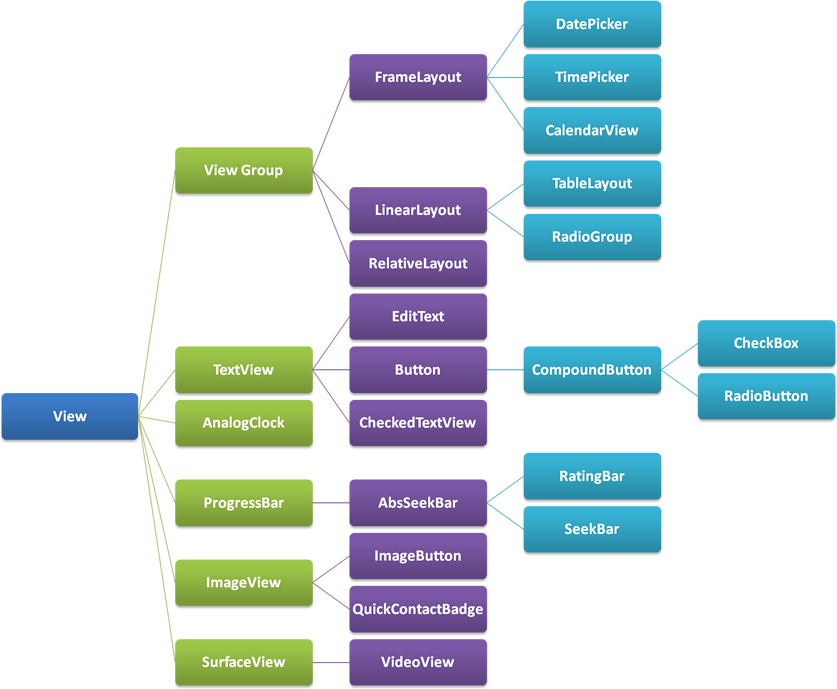 page
04
I Layout
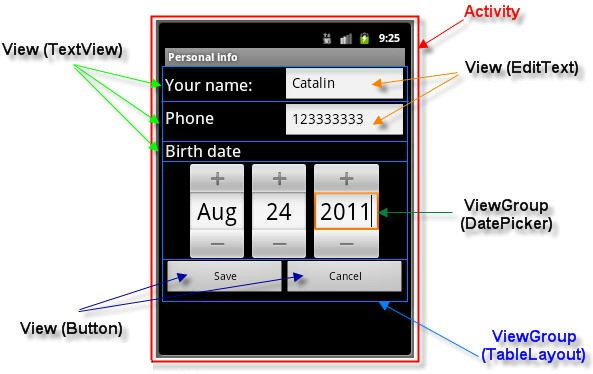 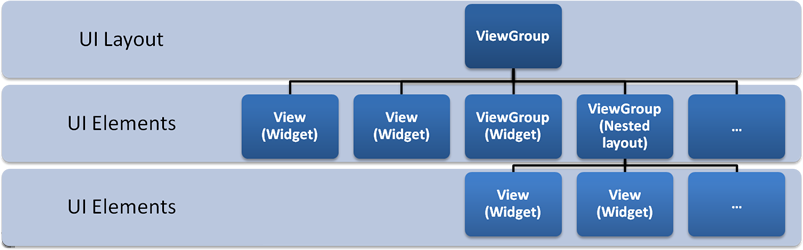 page
05
Tipi di Layout
Linear layout 
gli elementi vengono distributi in maniera sequenziale dall’alto verso il basso o da destra verso sinistra.


Table layout
gli elementi vengono distribuiti in forma tabellare, quindi adatto per la realizzazione di interfacce con suddivisioni regolari in righe e colonne.



Relative layout
gli elementi vengono disposti in modo meno strutturato. Il termine «relative» deriva infatti dalla possibilità di posizionare gli elementi in relazione l’uno all’altro o rispetto al loro contenitore, permettendo un layout fluido che si adatta bene a display diversi. Rispetto ai due layout precedenti dispone di un numero maggiore di attributi XML utili ad allineare e posizionare gli elementi tra loro.
page
06
Layout: elementi comuni
Namespace base:
xmlns:android="http://schemas.android.com/apk/res/android".

Due attributi obbligatori:
layout_width e layout_height: definiscono la capacità di un elemento di estendersi, rispettivamente, in larghezza (width) o altezza (height) all’interno del proprio contenitore.

Il valore di questi due attributi può essere una dimensione, espressa in dp, o una costante da scegliere tra:
wrap_content: l’elemento sarà alto o largo a sufficienza per includere il suo contenuto;
match_parent: l’elemento si estenderà in altezza o in larghezza fino a toccare il suo contenitore.

Il dp: (Density-Indipendent Pixel), una specie di pixel «virtuale» indipendente dalla densità del display che permette di mantenere intatte le proporzioni tra gli elementi del layout al variare delle densità.
page
07
Layout: sintassi
Linear layout



<LinearLayout xmlns:android="http://schemas.android.com/apk/res/android"
android:layout_width="match_parent"
android:layout_height="match_parent"
android:orientation="vertical">
. . .
. . .
</LinearLayout>
page
08
Layout: sintassi
Table layout


<TableLayout xmlns:android="http://schemas.android.com/apk/res/android"
android:layout_width="wrap_content"
android:layout_height="match_parent">

<TableRow
android:layout_width="wrap_content"
android:layout_height="match_parent">
. . .
. . .
</TableRow>
. . .
. . .
</TableLayout>
page
09
Layout: sintassi
Relative layout

<RelativeLayout xmlns:android="http://schemas.android.com/apk/res/android"
android:layout_width="match_parent"
android:layout_height="match_parent">

<TextView
android:layout_width="wrap_content"
android:layout_height="wrap_content"
android:layout_alignParentTop="true"
android:layout_alignParentLeft="true"
        android:text="Esempio di Relative Layout"/>

<Button
android:layout_width="90dp"
android:layout_height="wrap_content"
android:layout_alignParentBottom="true"
android:layout_centerHorizontal="true"
android:text="Clicca qui!"/>

</RelativeLayout>
page
010
Layout: sintassi
Relative layout

Allineamento con il contenitore: attributi che definiscono se l’elemento deve allinearsi ad uno dei bordi del proprio contenitore. Il valore di questo attributo è di tipo booleano.layout_alignParentTop, layout_alignParentBottom, layout_alignParentLeft, layout_alignParentRight

Allineamento con altro elemento: attributi che definiscono se l’elemento deve allinearsi ad uno dei bordi di un altro elemento del layout. Il valore di questo attributo sarà l’id dell’elemento con cui allinearsi.layout_alignTop, layout_alignBottom, layout_alignLeft, layout_alignRight

Posizionamento relativo ad un altro elemento: indicano se l’elemento si trova, rispettivamente, sopra, sotto, a sinistra o a destra del componente il cui id e’ il valore dell’attributo.layout_above, layout_below, layout_toLeftOf, layout_toRightOf

Centramento: rispettivamente rappresentano se l’elemento deve essere centrato orizzontalmente, verticalmente o in entrambe le direzioni. Il valore è booleano.layout_centerHorizontal, layout_centerVertical, layout_centerInParent
page
011
Constraint Layout
Permette di creare delle interfacce complesse tramite un’organizzazione gerarchica delle View.

Puo’ essere considerato un derivato del Relative layout, ma molto piu’ flessibile ed utilizzabile facilmente grazie all’editor presente in Android studio.

Si basa sul principio dei constraints (vincoli) che fungono da connettori verso:
altre View
layout padre
guidelines o barriers esistenti

E’ obbligatorio creare almeno due contraints: uno orizzontale, ed uno verticale
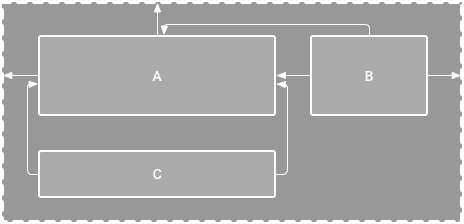 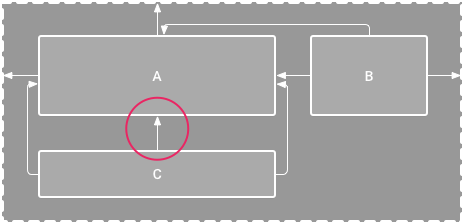 page
012
Constraint Layout - Esempi
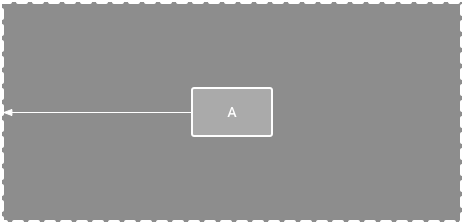 Bordo del layout





Dipendenza tra View





Allineamento tra View senza e con offset
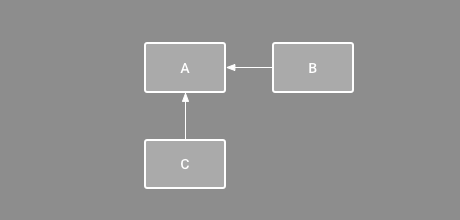 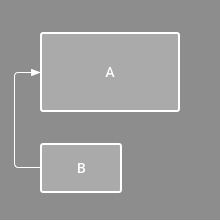 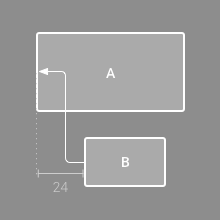 page
013
Constraint Layout - Esempi
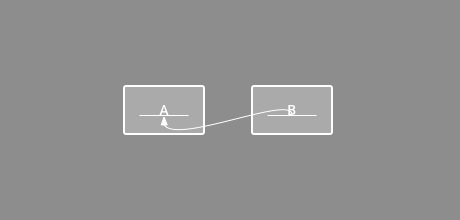 Allineamento mediante posizione del testo





Utilizzo delle Guidelines





Utilizzo delle Barriers
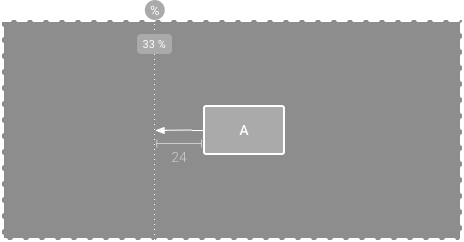 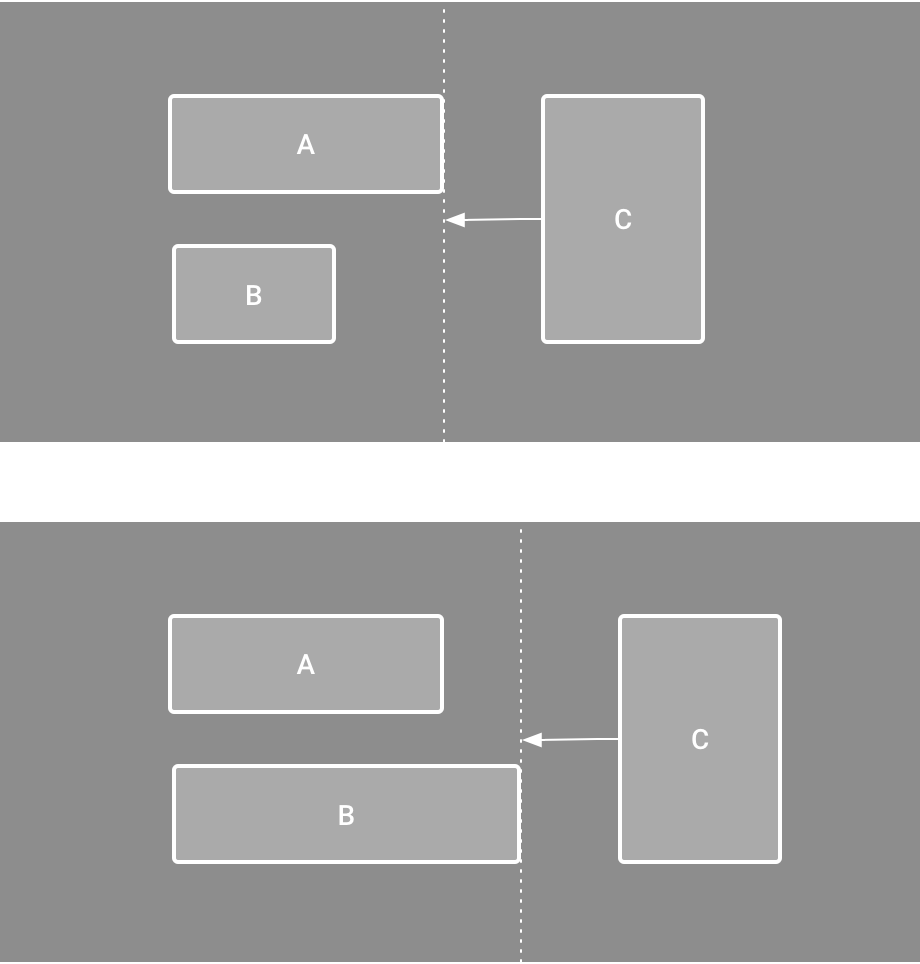 page
014
Links utili
Overview
https://developer.android.com/guide/topics/ui/declaring-layout



Dettagli su Constraint Layout
https://developer.android.com/training/constraint-layout



Esempi
https://github.com/android/views-widgets-samples/tree/master/ConstraintLayoutExamples
page
015